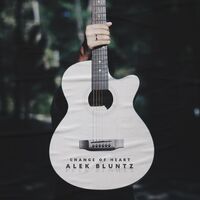 TM
To educate pet owners seeking knowledge on proactive and preventative pet care, by collaborating with pet industry experts to create new standards in pet ownership. This in turn will create elevated pet owners and overall improve the pet industry standards.